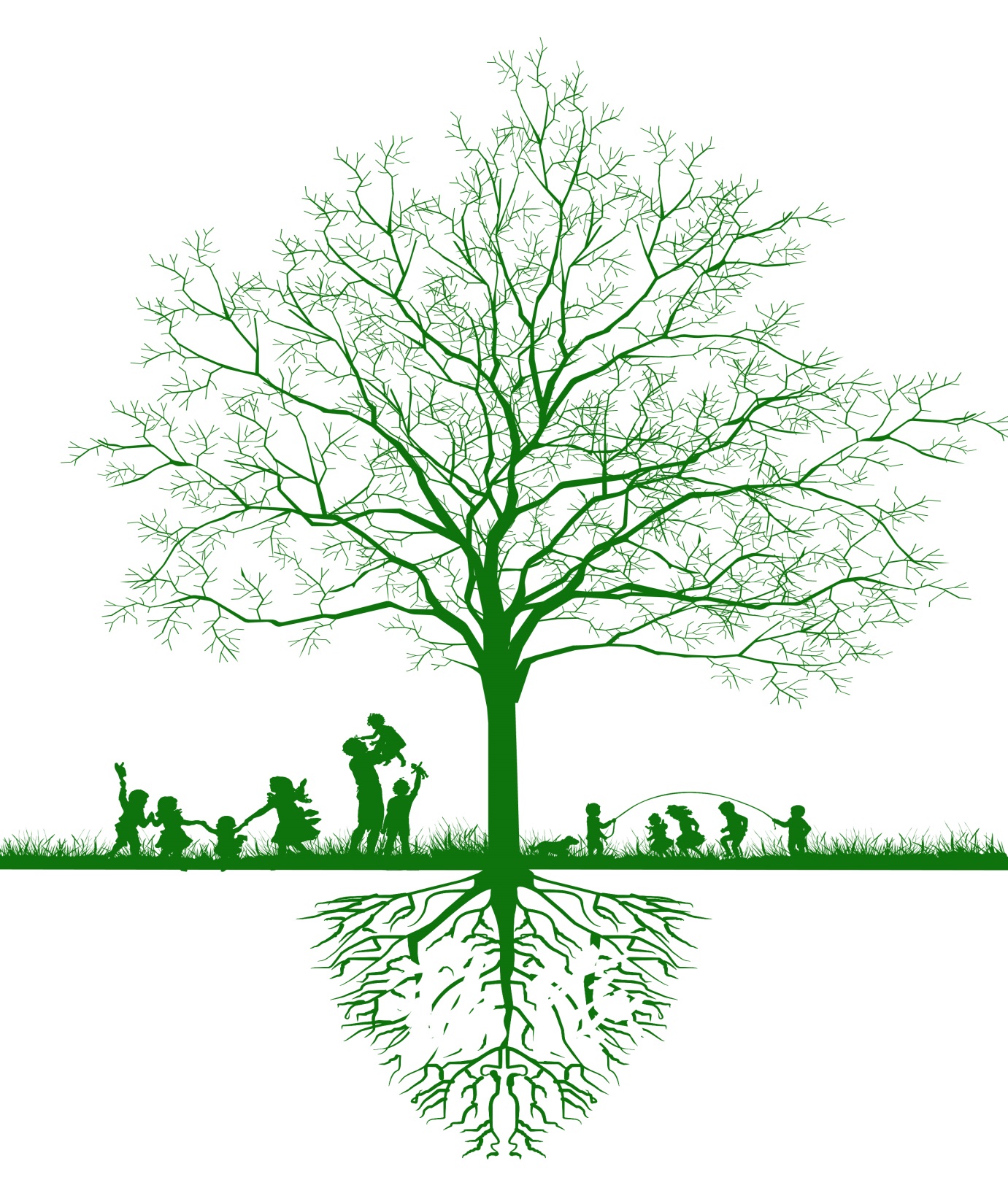 武胜国培1班班级简报(第1期)
主编：邹燕    2019年11月17日
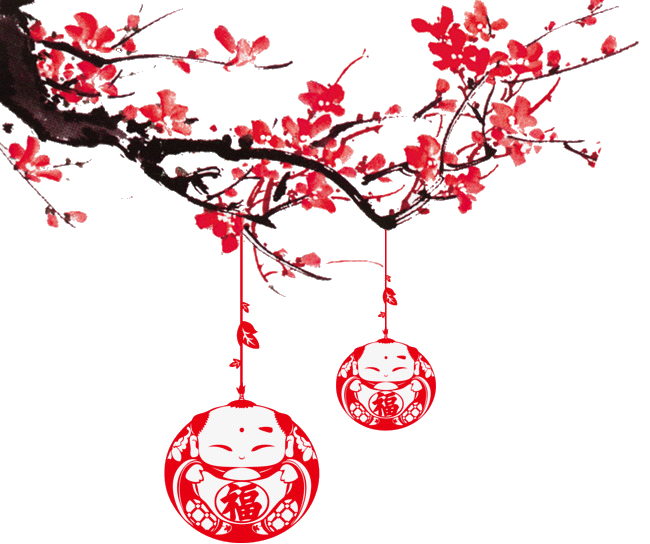 本期导读

卷首寄语     班级之星
学情通报     精彩教学设计
我的感悟     温馨提示
卷首寄语
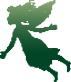 在学习的日子里，我们学习着，思考着，我们提高着 ；
在学习的日子里，我们忙碌着，耕耘着，我们收获着;
在学习的日子里，我们努力着，坚持着，我们成长着;
在学习的日子里，我们分享着，快乐着，我们幸福着;
在学习的日子里，我们兴奋着，吮吸着，我们采撷着.
一路花香！
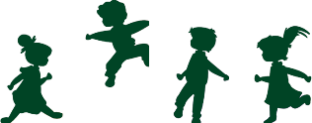 备注：根据班级情况添加要表扬的项和学员姓名。
班级之星
作业
李丹阳  何云霞
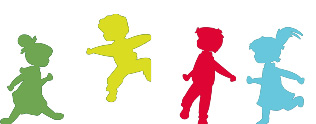 研修活动
粟敏：《如何上好幼儿园的集体数学活动？》
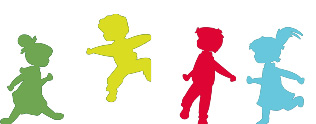 资源分享
陈香羽:《小蚂蚁运动会》
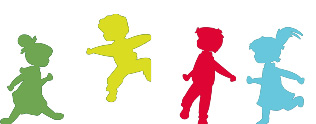 学员阶段考核成绩合格学员名单（截止2019年11月17日10时）
请关注
从下表中老师们可以看出，经过大家这段时间的努力，我们班的学习率有所上升，达到了100%，祝贺大家！不过还有部分老师的成绩来没有达到合格线，尤其是还有卢小英老师考核成绩才2.65分。培训时间已经过半，老师们要抓紧时间，加油哦！
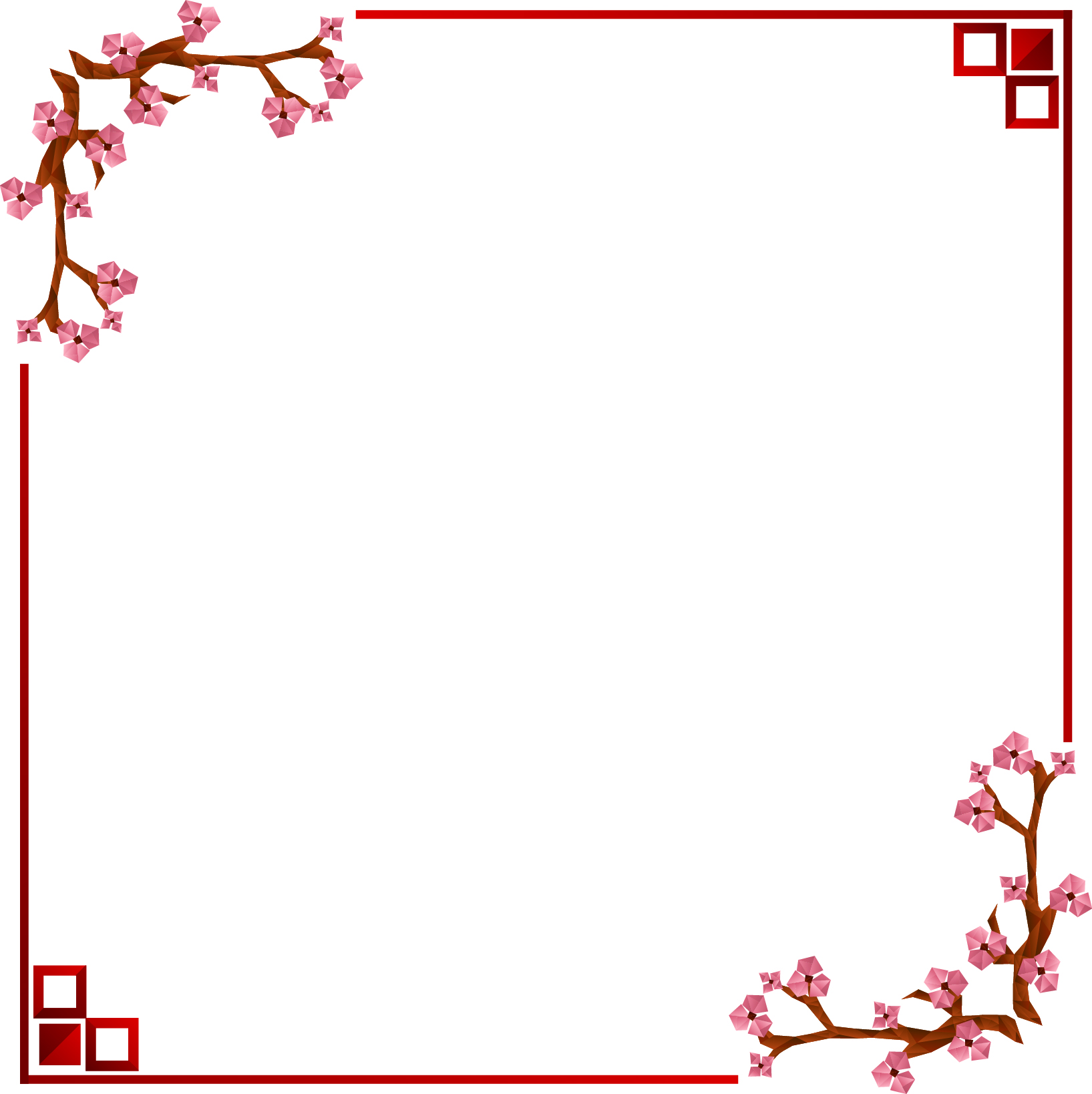 备注：分享班级学员的优秀作品。
精彩教学设计
小班语言教案:洗脸
何云霞

活动目标 1.学习用正确的方法自己洗脸。2.愿意在点心后、进餐后、体育活动后将自己的脸洗干净。
活动准备1.苍蝇手偶一个、兔子手偶一个、每人一面小镜子、一块湿毛巾、一个娃娃2.音乐、轻音乐各一段
活动过程一.故事《小花脸》引发幼儿洗脸的需求1.教师讲述《小花脸》的故事。2.提问：苍蝇为什么要在“小花脸”的周围飞来飞去？妞妞后来是怎么做的？3.教师总结：小脸脏脏的很容易把苍蝇、蚊子吸引过来…….
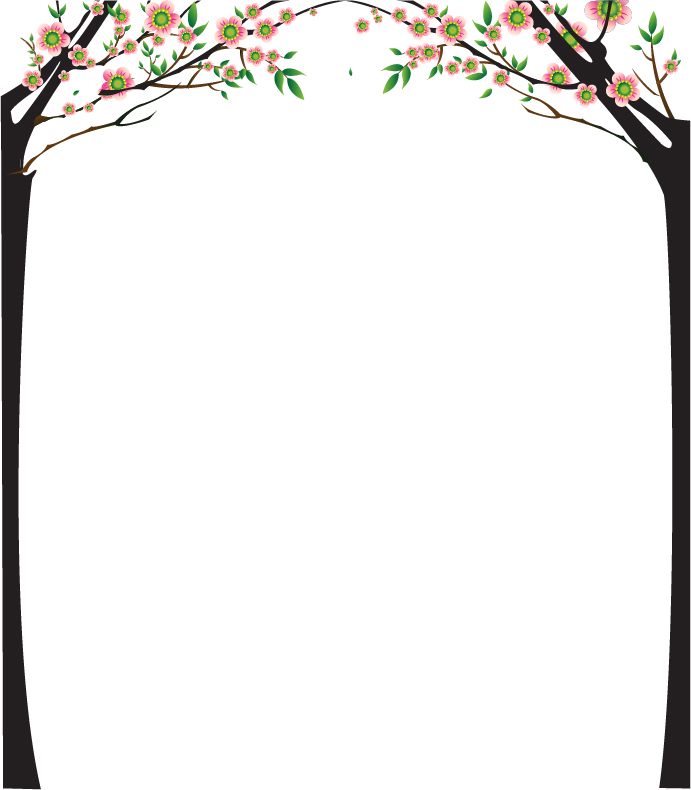 我的感悟
感悟
发布者：邹燕            

      我是一名幼儿教师，所以我要更懂得爱；我是一名幼儿教师，所以我要更有爱。爱每一个孩子甚至爱身边所有的人。人的一生中能遇到一位好老师就是莫大的幸福。身为教师的我常常想：做一名好老师，把幸福带给我的孩子们，这就是我的使命和责任。但是，怎样才能成为孩子心目中的好老师呢？
温馨提示
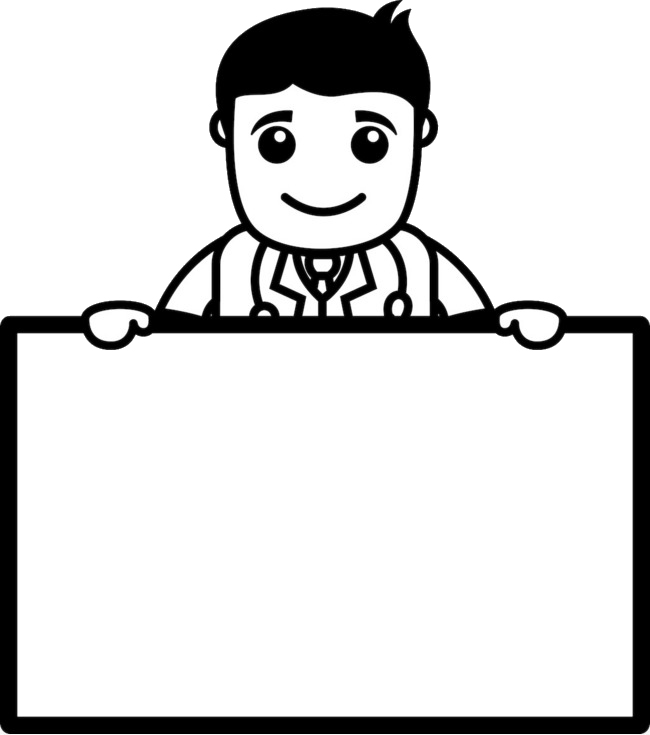 备注：此版块可依据不同学习阶段进行不同的提示，可包含通知、安排等。右边的案例为某辅导教师简报第一期的温馨提示。
---老师们看这里啦！！！
1.请各位学员按时登录研学通学习相关视频。
2.还未发布教学设计的学员抓紧时间发布教学设计。
3.学习合格的学员加油向100分迈进！
4.学习未合格的学员继续努力！

寄语：亲爱的老师学员们，继续加油哦！
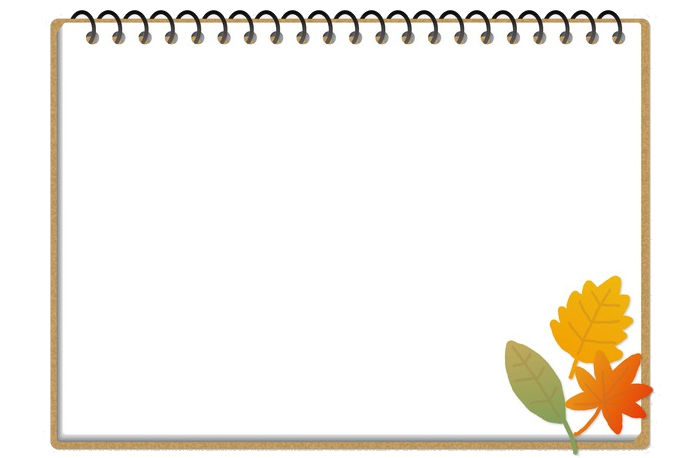 温馨提示
只要您按照考核方案，针对目前您成绩中的薄弱项，及还未学习提交的项目，合理安排，及时积极提交作业和研修日志，参与研修活动，观看专家视频答疑，参与论坛交流，定能步步为赢，取得好成绩。
寄语不合格学员
虽然目前您的成绩已经合格，但为了我们整体的学习率和合格率，我们的分数是否还可以再高点呢，那么，也请您结合考核方案，继续努力，争取大家都能是百分。
寄语已合格学员
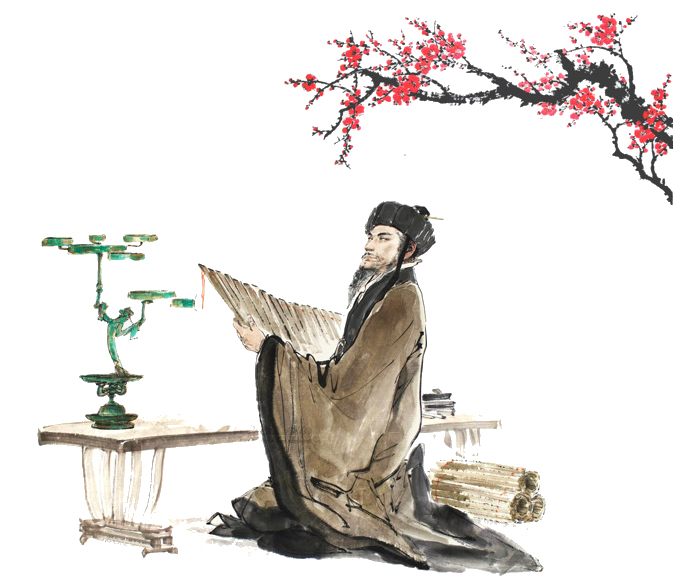 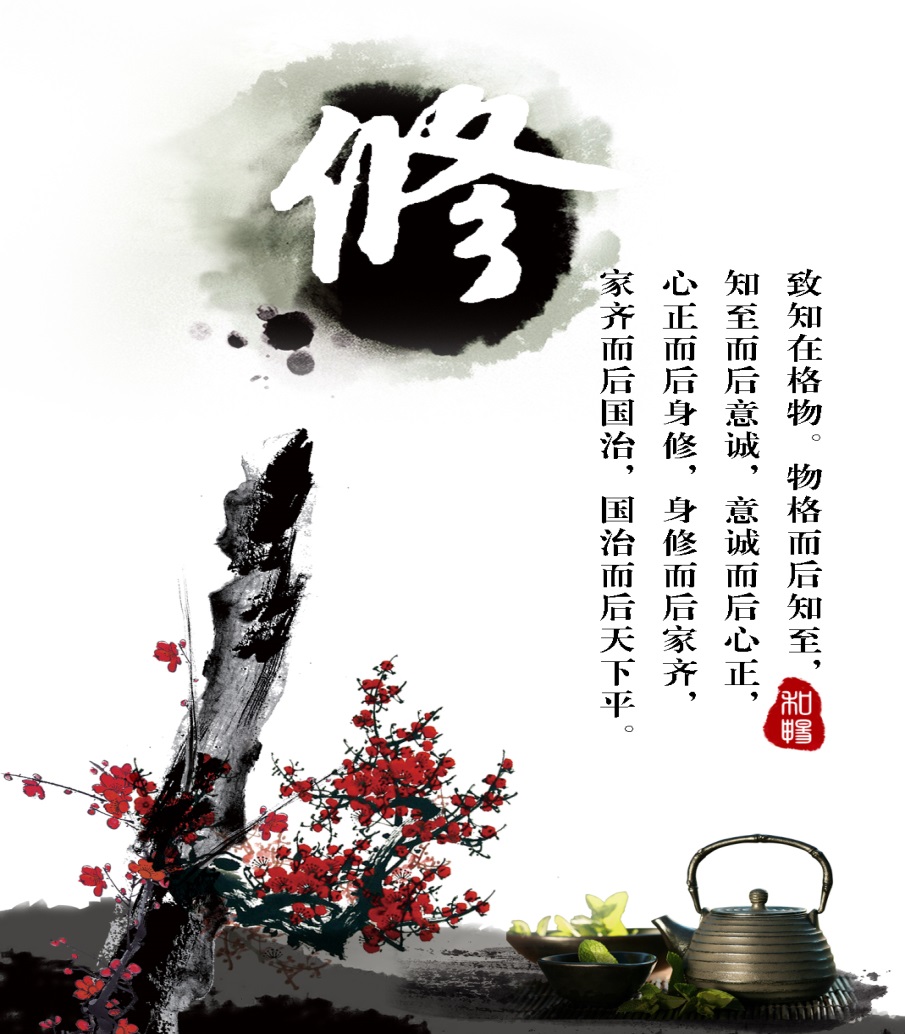